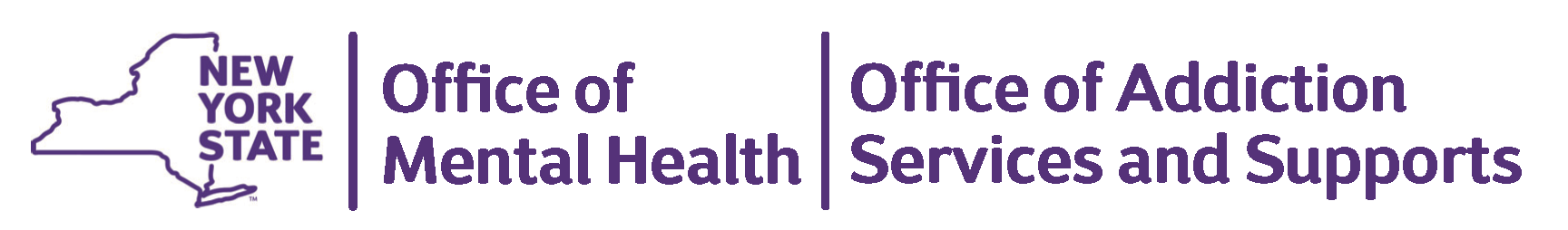 OMH & OASAS Proposal for Provision of Integrated Behavioral Health Treatment
Provider Reported Challenges
Multiple billing rate codes
Multiple regulations 
Confusion around which program to admit individuals to based on their diagnoses 
Minimal benefits of an IOS license
Requirement to operate multiple programs/licenses 
Complex data reporting requirements
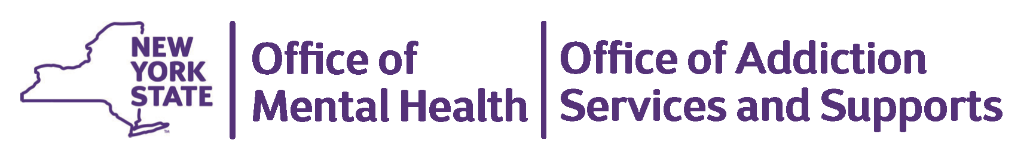 Three-Tiered Solution
For all three models assure that physical health services can be provided as appropriate.
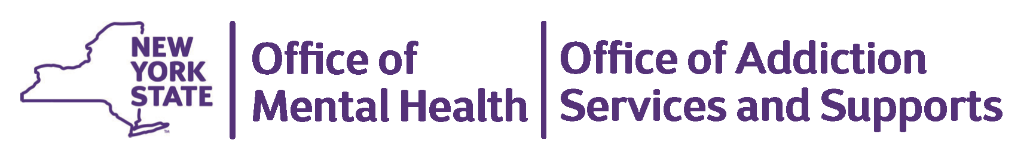 End Results
Individual and family experience prioritized
Access to comprehensive care regardless of diagnosis
Standards for integrated behavioral health care 
Burden on providers reduced or eliminated
Integrated BH care provided on a spectrum based on providers’ expertise and staffing
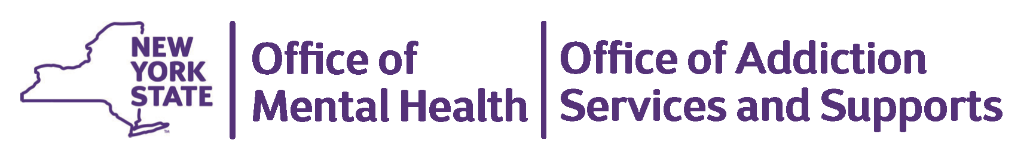 Next Steps
Review proposal with OMH/OASAS fiscal teams
Obtain feedback from stakeholders (LGU, Providers, etc.)
Develop Part 60X 
Revise Parts 599/822 & SOC, as needed
DSRIP 3.a.i. Waiver (exp. 4/1/24) 
Collaborate with DOH 
Existing IOS Providers 
Stop establishing new BH IOS sites
Provide support to convert to one of the 3 solution models
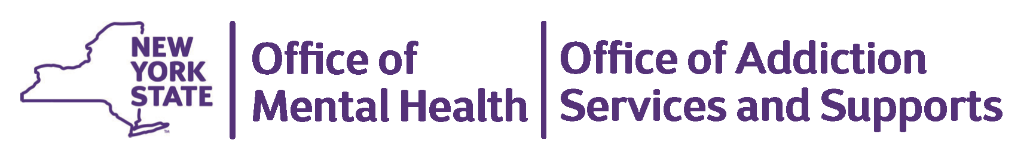